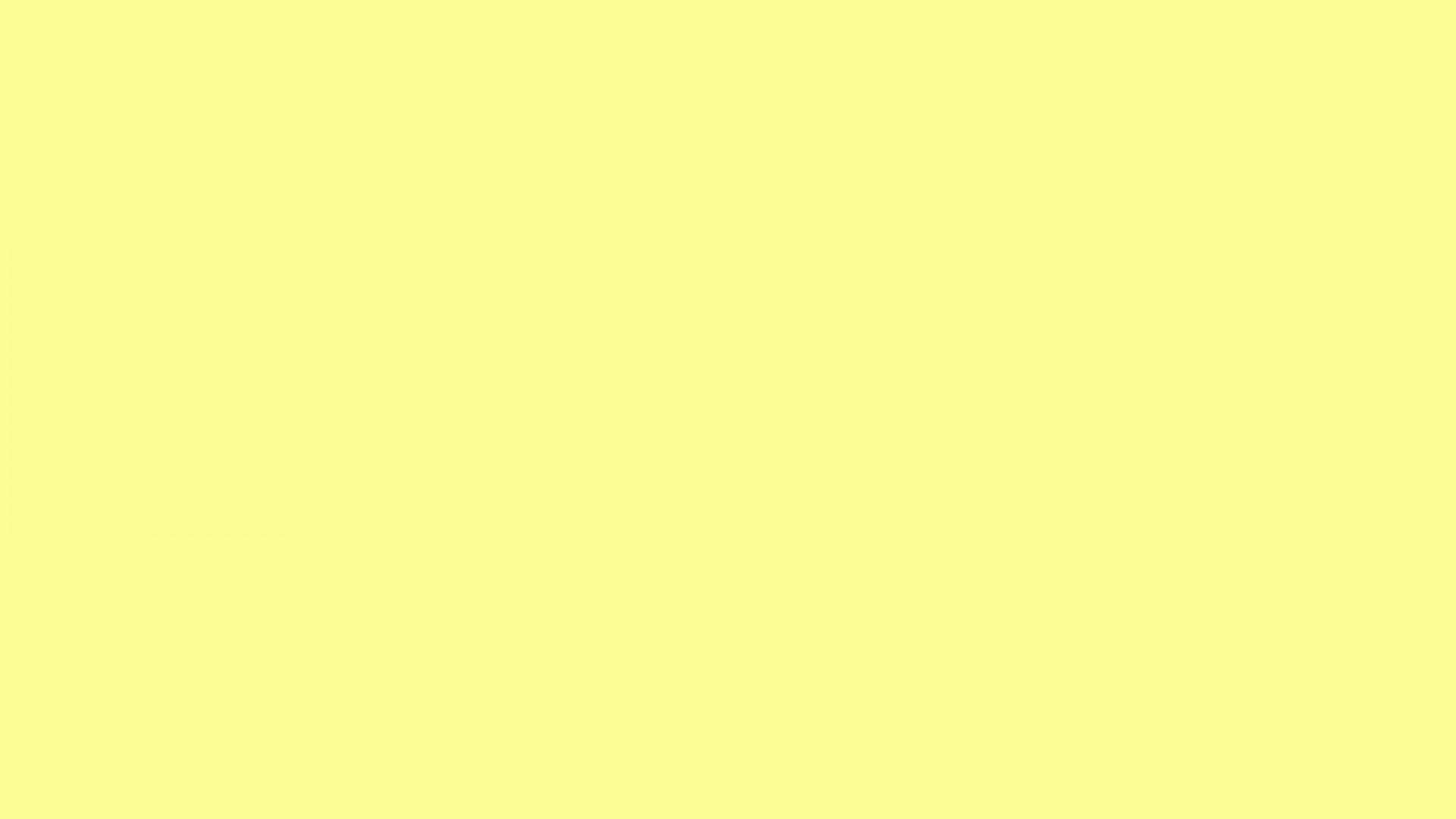 “In Vain They Worship Me”
“In Vain They Worship Me”
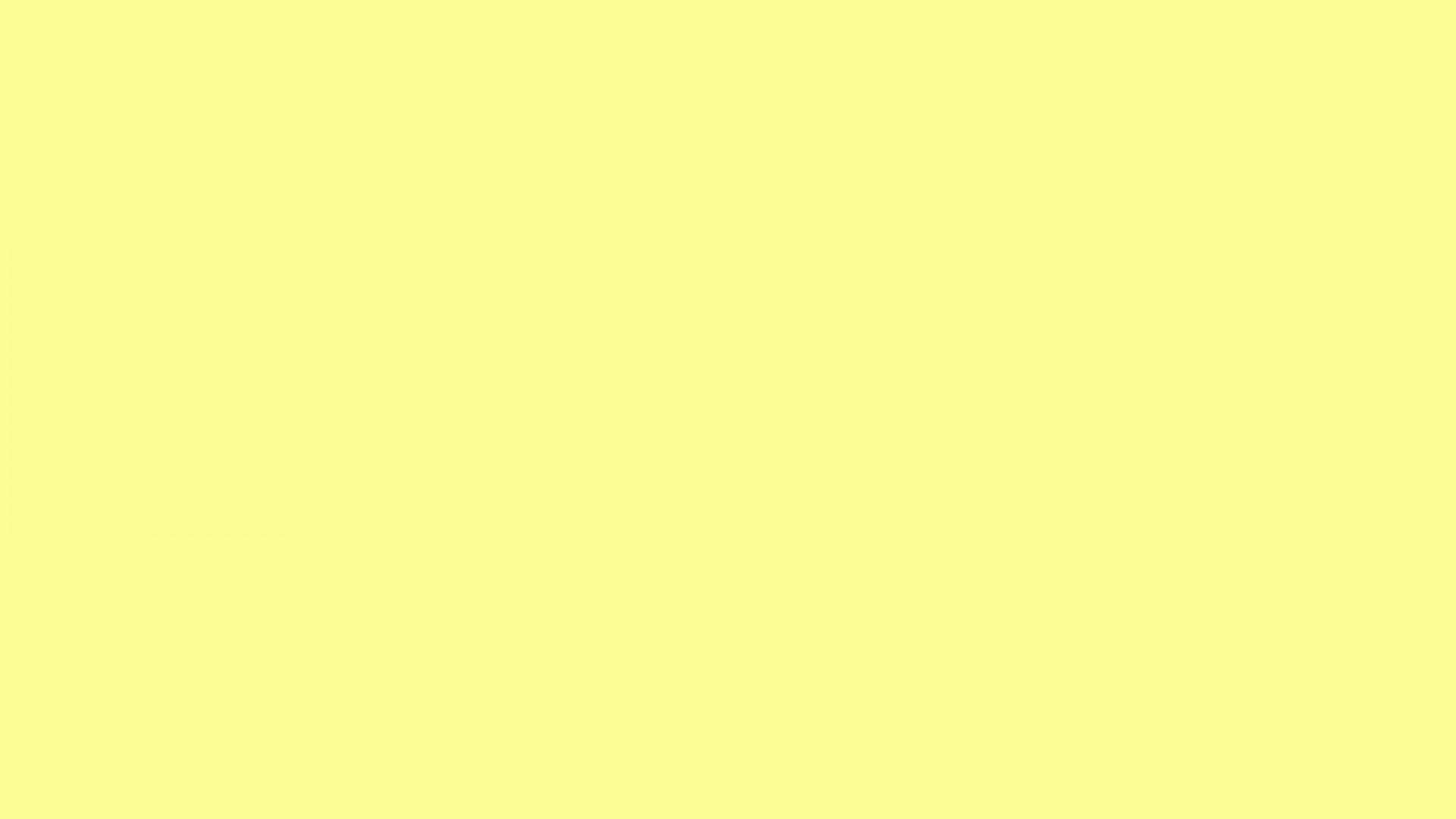 Introduction
Matthew 15:1-14
Colossians 2:23
“In Vain They Worship Me”
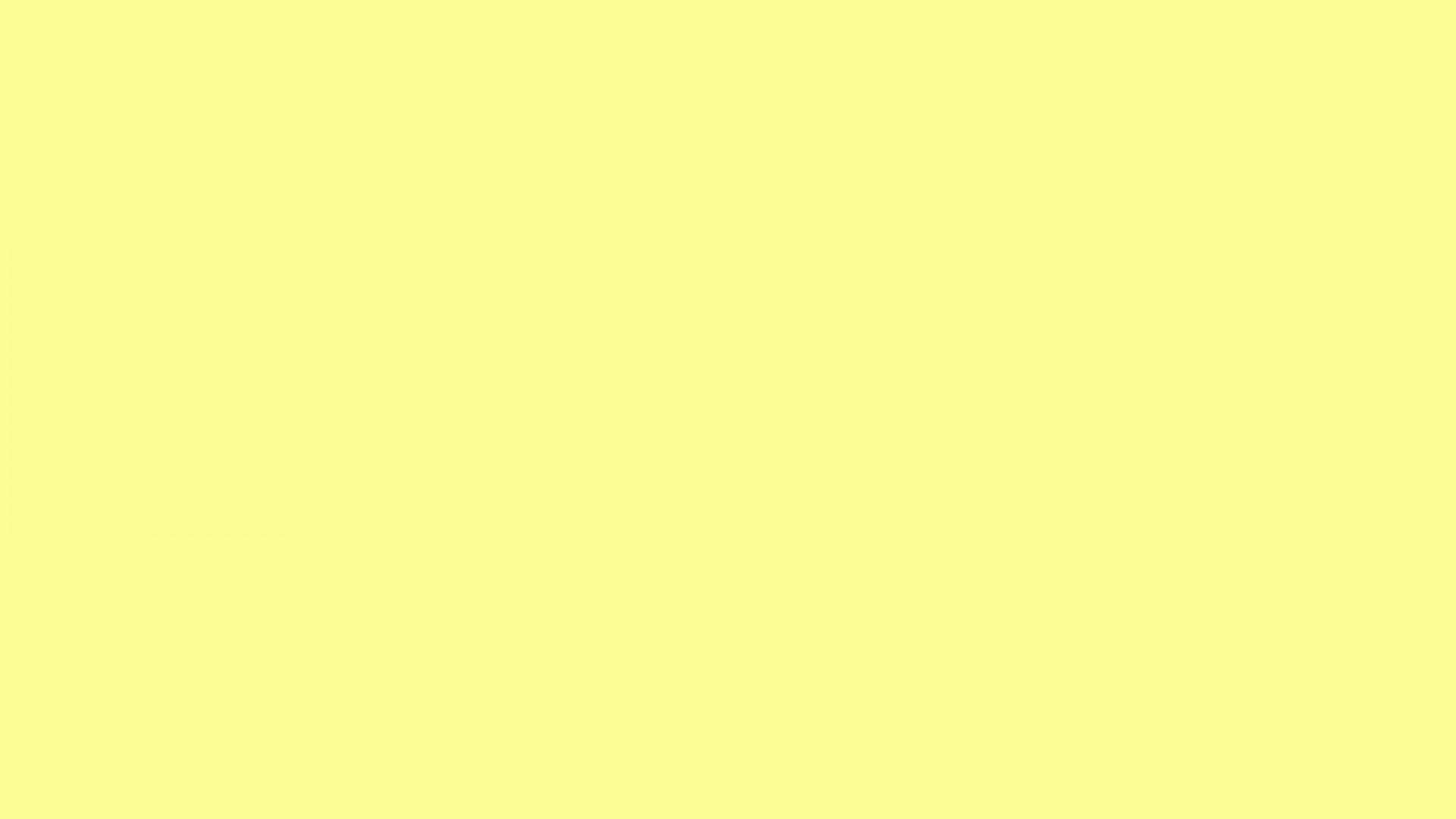 Cain’s Offering Was Rejected
Genesis 4:1-5
Hebrews 11:4; Romans 10:17
Hebrews 9:22
“In Vain They Worship Me”
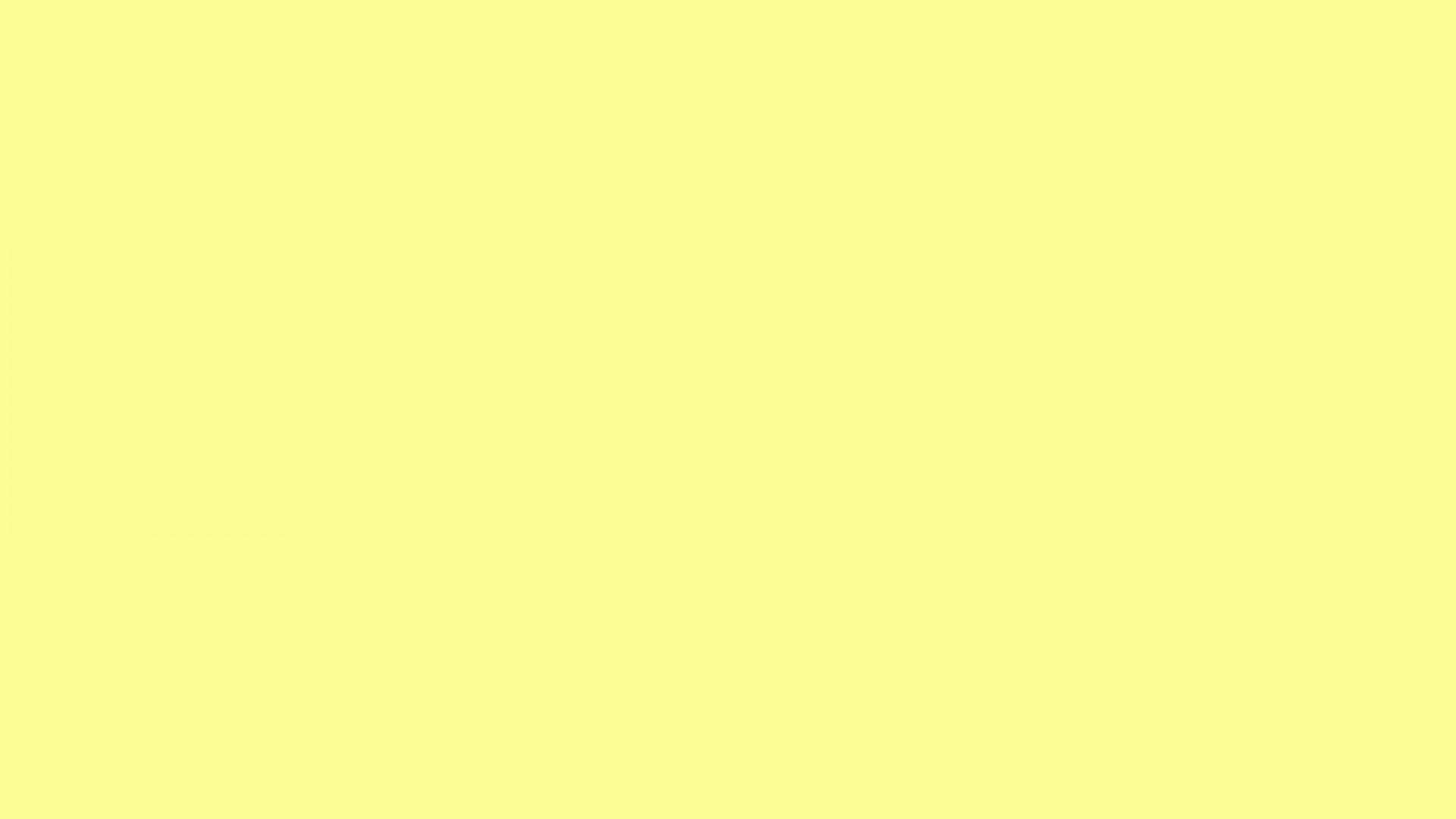 Nadab & Abihu’s Offering Was Rejected
Leviticus 10:1-3
Hebrews 10:26-31; 1st Corinthians 10:1-12
“In Vain They Worship Me”
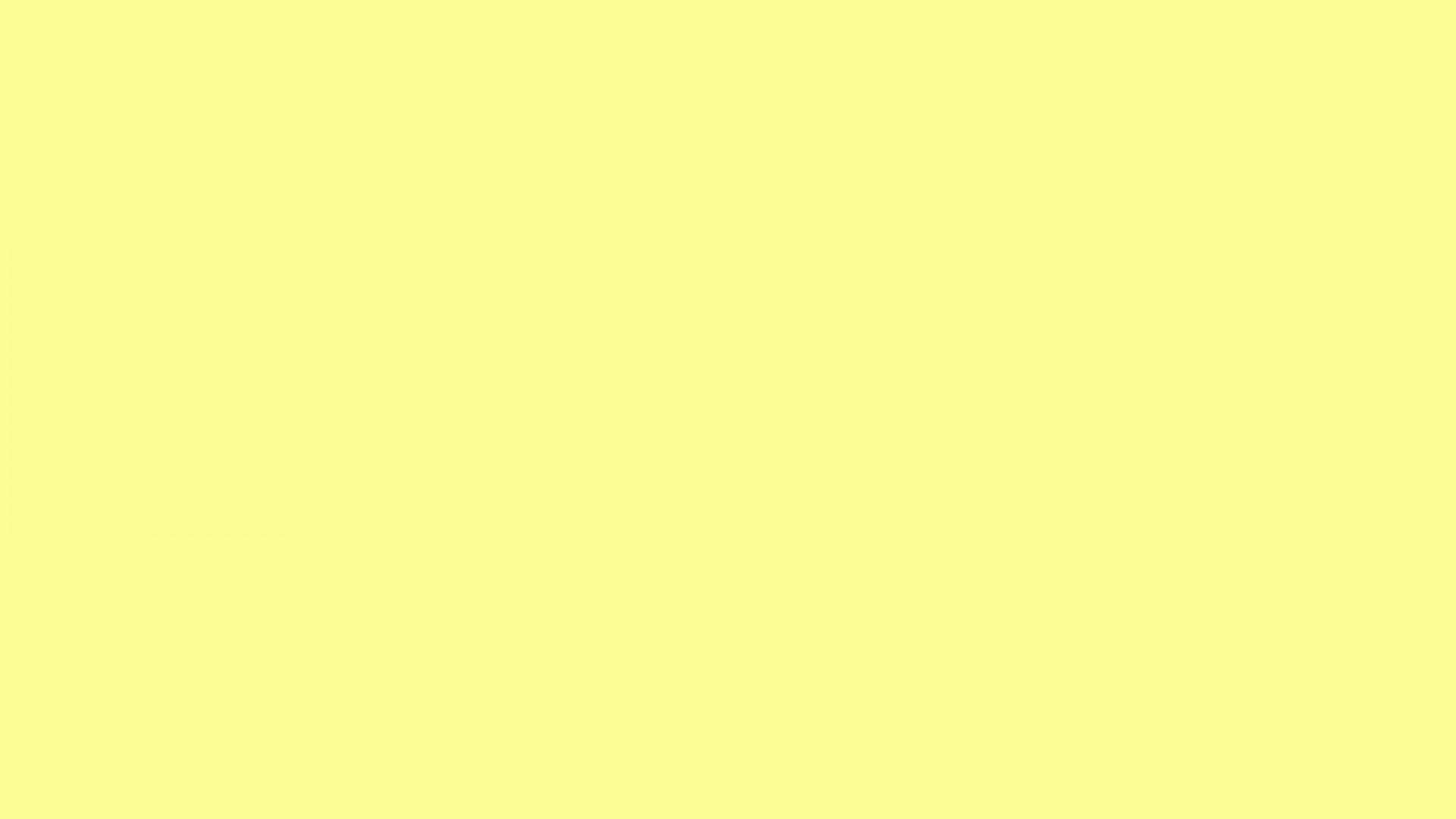 Saul’s Offering Was Rejected
1st Samuel 15:1-23
Psalm 51:16-17
“In Vain They Worship Me”
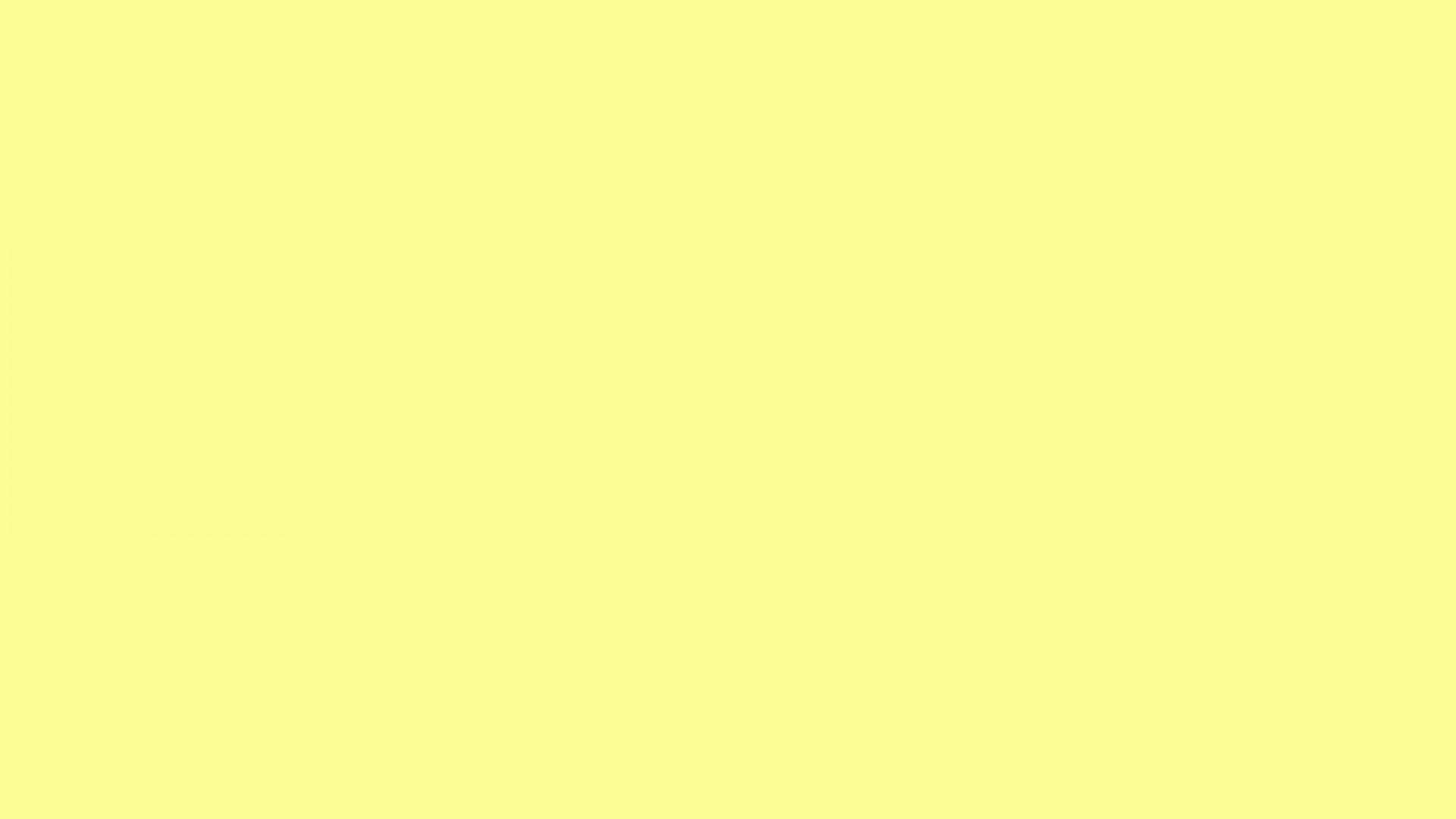 Conclusion
John 4:24
Romans 10:1-3